হাই ! 
ভালো আছি । তবে খুব চিন্তিত ও আতঙ্কিত !
হ্যালো ! কি খবর ? কেমন আছো ?
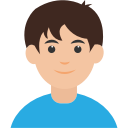 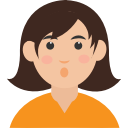 কিন্তু কেন ?
কারণ 
করোনা ! করোনা ! করোনা !
আতঙ্ক  নয় ! চাই সচেতনতা ।
যেমন ?
করোনা ভাইরাস ( কোভিড – ১৯ ) 
CORONA VIRUS ( COVID - 19 )
যে বিষয়গুলো অবশ্যই মেনে চলতে হবে ।
করোনা ভাইরাস সংক্রামক রোগ । ফলে আমাদের যে যে বিষয় সম্পর্কে সচেতনতা অবলম্বন করতে হবেঃ-
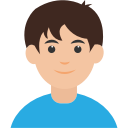 অ্যান্টিব্যাকটেরিয়াল ফর্মুলা যুক্ত হ্যান্ড ওয়াশ দিয়ে হাত ধুতে হবে
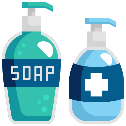 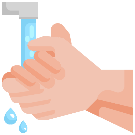 হাঁচি বা কাশি দেওয়ার সময় টিস্যু বা রুমাল ব্যবহার  করতে হবে ।
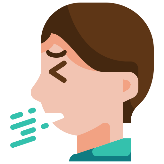 গণপরিবহনে সব সময় হ্যান্ডগ্লাভস এবং মাস্ক ব্যবহার করতে হবে ।
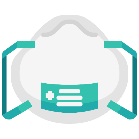 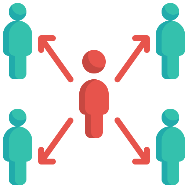 মানুষের  সংস্পর্শ থেকে যথাসম্ভব দূরে থাকতে হবে । জনসমাবেশ এড়িয়ে চলুন ।
জনসাধারণের ব্যবহৃত যেকোনো কিছু ব্যবহারে সতর্ক থাকুন । পাবলিক টয়লেট ব্যবহার করার সময় সাবধানতা অবলম্বন করুন ।
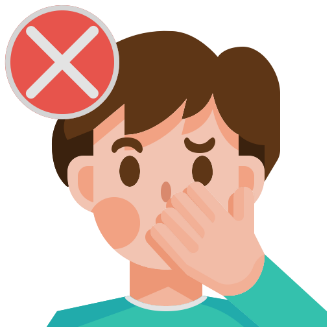 অযথা নাক, মুখ ও চোখ স্পর্শ করা থেকে বিরত থাকুন ।
রান্নার আগে হাত সাবান দিয়ে ভালোভাবে জীবাণুমুক্ত করে নিন ।
প্রতিবার পানি পান করার পূর্বে গ্লাস / বোতল জীবাণুমুক্ত করে নিন ।
পানির কল, বেসিনের পরিচ্ছন্নতা নিশ্চিত করুন।
রাস্তার পাশে তৈরিকৃত খাবার এড়িয়ে চলুন ।
অযথা হ্যান্ডশেক/হাত মেলানো এবং কোলাকুলি থেকে  বিরত থাকা ।
সর্বোপরি পরিষ্কার - পরিচ্ছন্নতা বজায় রাখুন ।
নিজে নিরাপদ থাকুন অন্যকে সাবধানতা অবলম্বনে  উৎসাহিত করুন ।
সার্বক্ষণিক সহায়তাঃ- 
রোগতত্ত্ব, রোগ নিয়ন্ত্রণ এবং গবেষণা ইন্সটিটিউট (IEDCR)
+8801927711785 
+8801401184551
সৃষ্টিকর্তার উপর আস্থা রাখুন । নিশ্চয়ই তিনি এর প্রতিকার করবেন ।
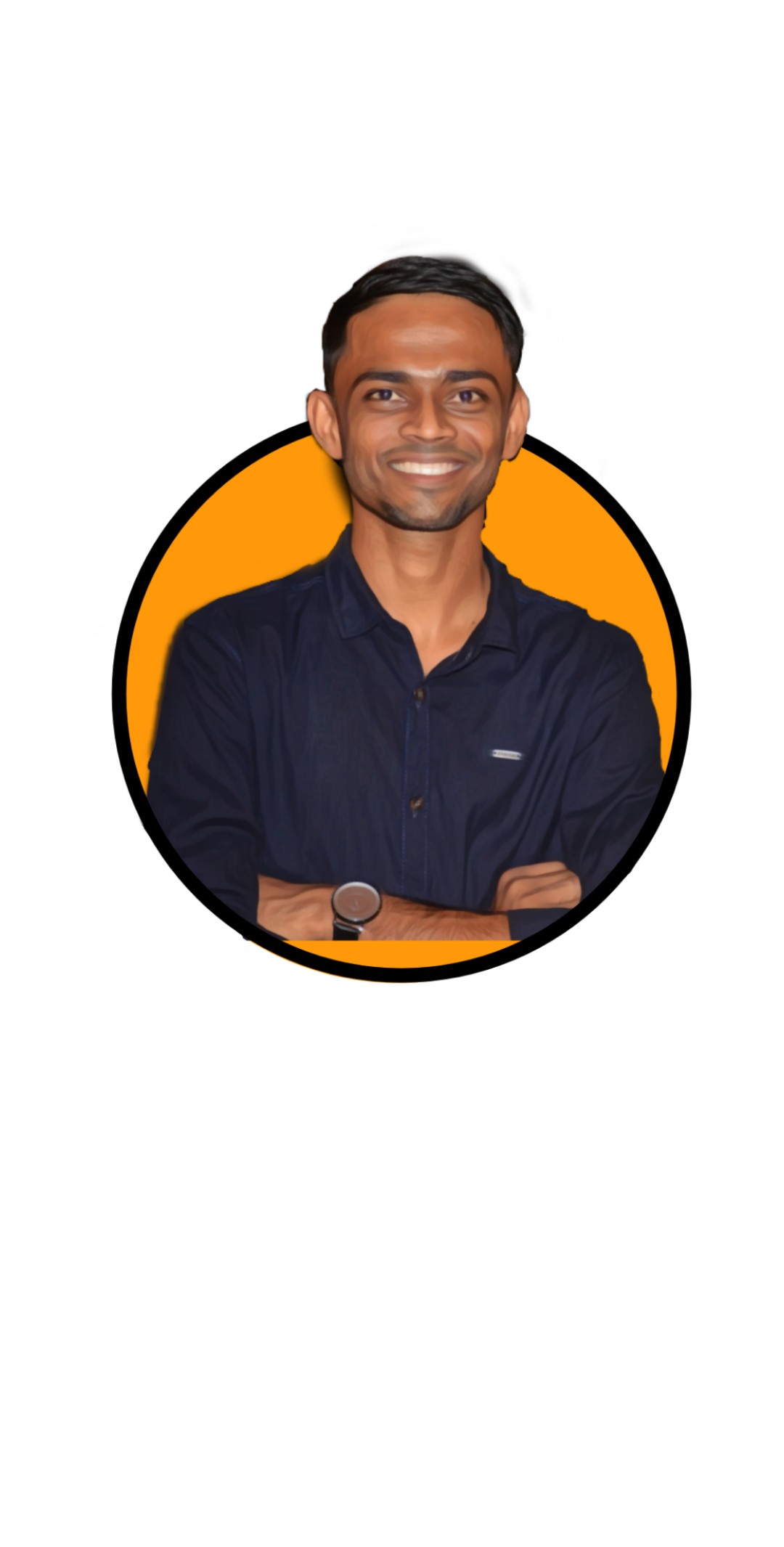 Video Edited By 
Apu Chandra Das
Apu Chandra Das
	apu_chandra_das 
	Zero Gravity
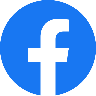 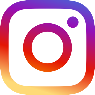 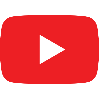